Fylogeneze a diverzita řas a hub-cvičení
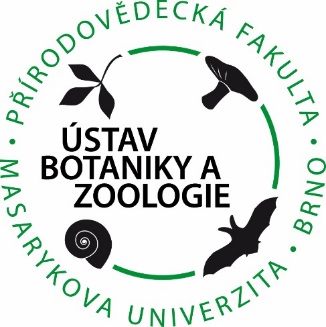 SiniceTřída: Cyanobacteria/Cyanophyceae
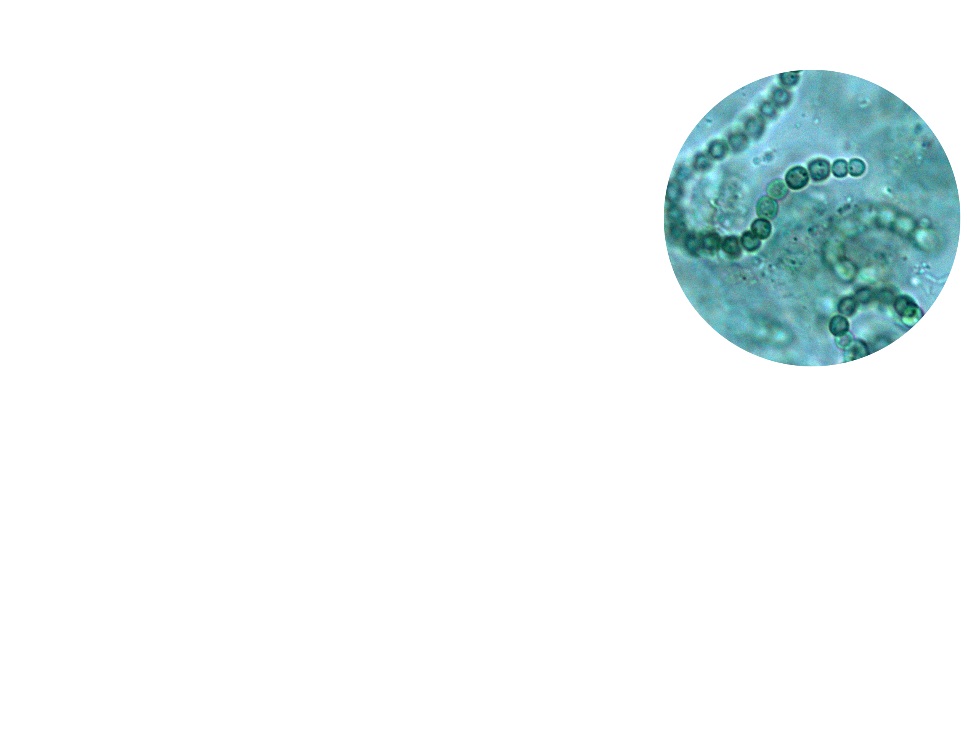 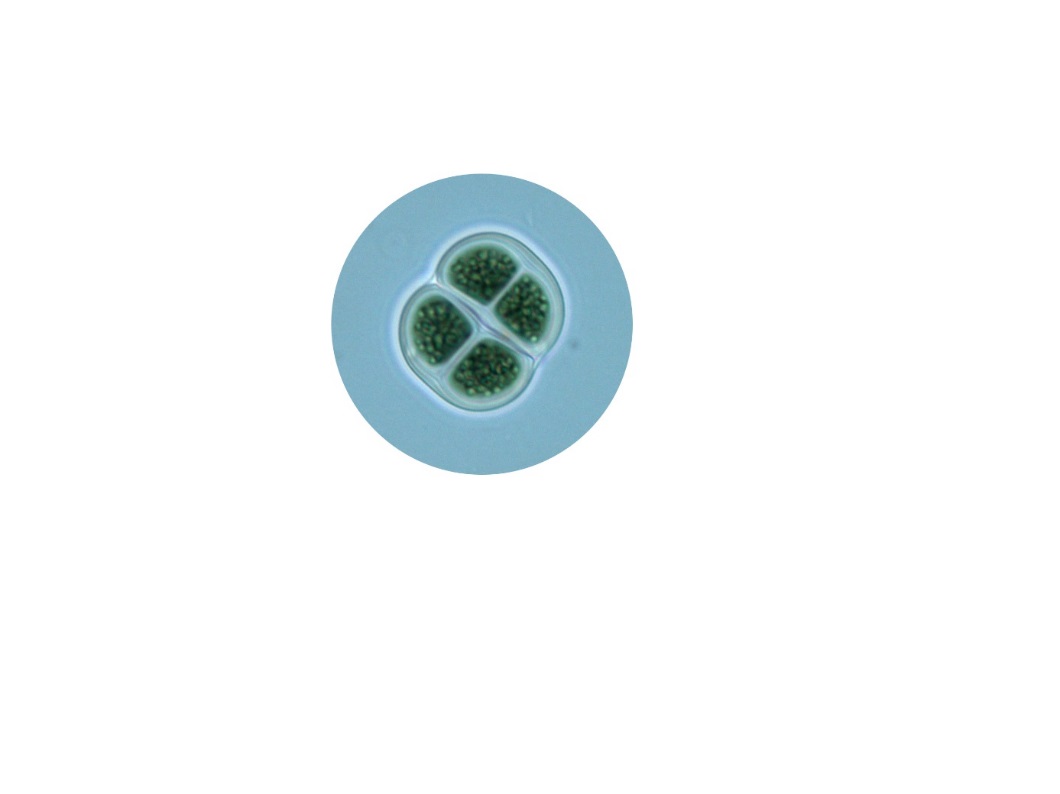 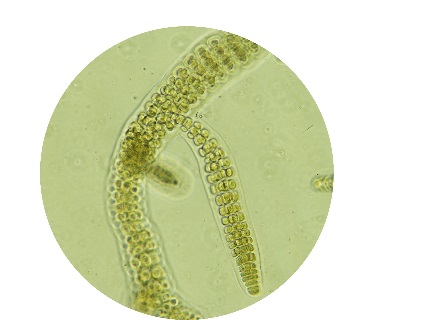 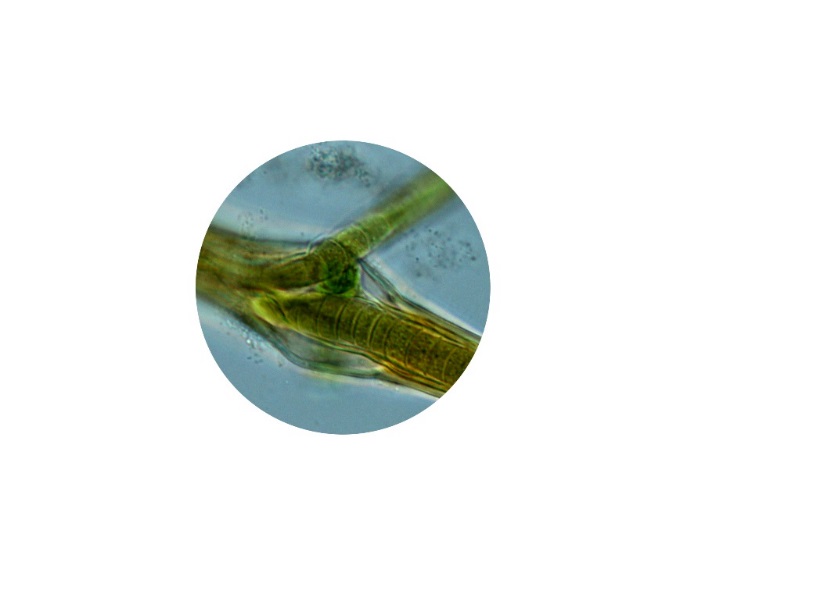 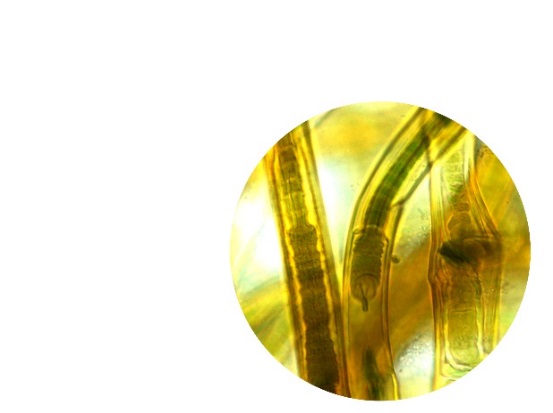 Pokyny do cvičení
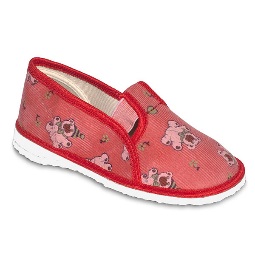 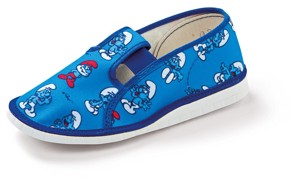 Na konci cvičení odevzdat protokol – čisté listy A4, případně sešit
Jméno, datum, číslo a téma cvičení, seminární skupina
S sebou: přezůvky, papíry, propiska, obyčejná tužka
Imerzní olej patří pouze na imerzní objektiv
Nic nevidíš? Zeptej se!
Na konci cvičení umýt preparát, nastavit nejmenší zvětšení, případně uklidit mikroskop, s mikroskopem nešoupat- ničí se optika (nadzvedávat)
Podmínky zápočtu- poznávačka v zápočtovém týdnu, docházka 
Dvě povolené absence
Obrázek a popisky tužkou
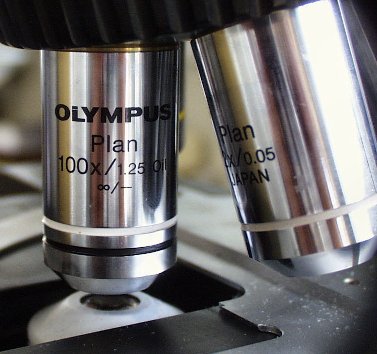 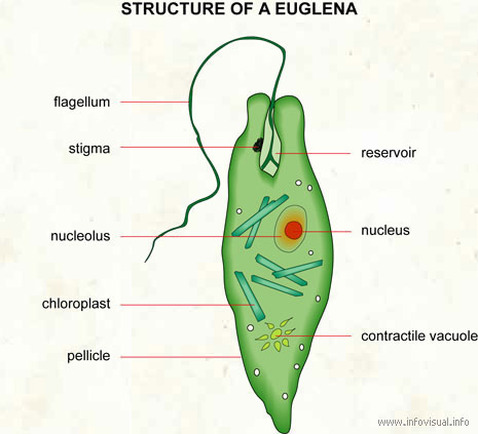 Imerzní objektiv
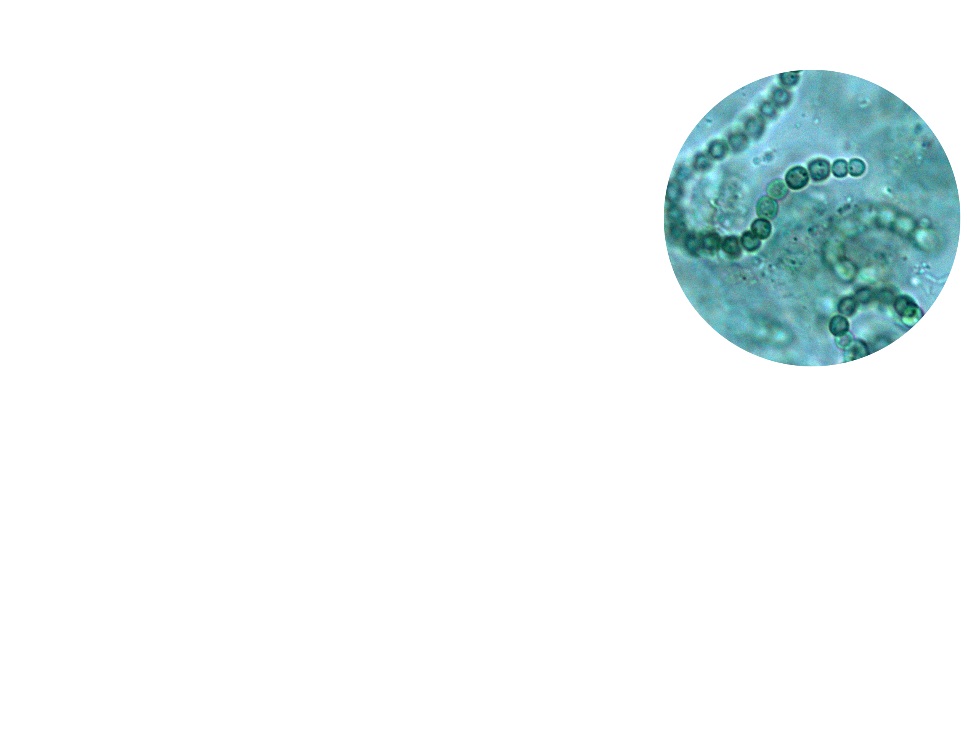 Cvičení č.1 Téma: Sinice
Nostoc sp.
Třída: Cyanophyceae
  zvětšení: 10x40
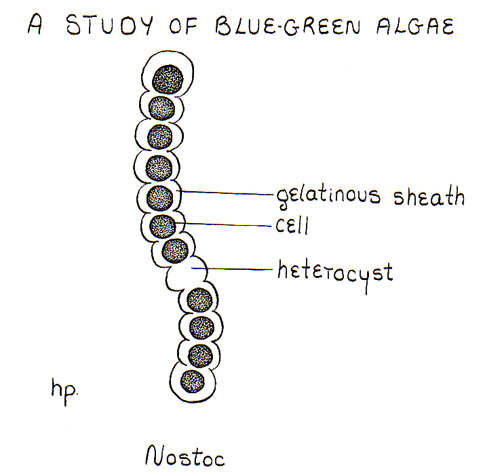 Nákresy velké, ideální velikost dva obrázky na stránku (maximálně tři)

Na konci napsat závěr z pozorování- jakou skupinu organismů jsme pozorovali, krátká charakteristika dané skupiny a zhodnocení, zda byly přítomny a pozorovány všechny důležité struktury (případné vysvětlení, proč pozorovány nebyly)
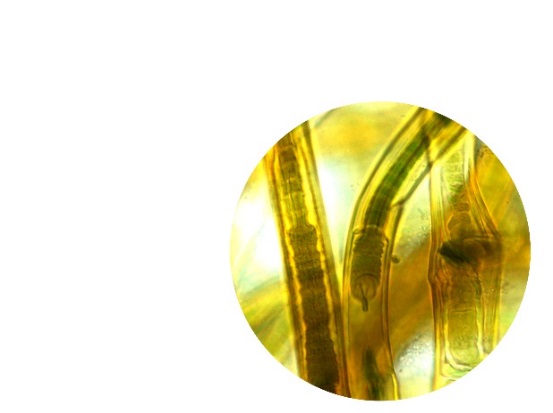 Poznávačka
6 zástupců sinic a řas
6 hub a houbových organismů
Latinské rodové jméno      Batrachospermum moniliforme
Latinské zařazení do třídy
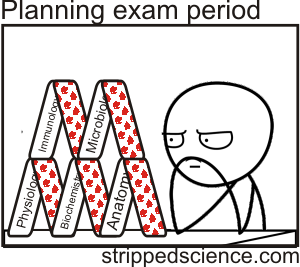 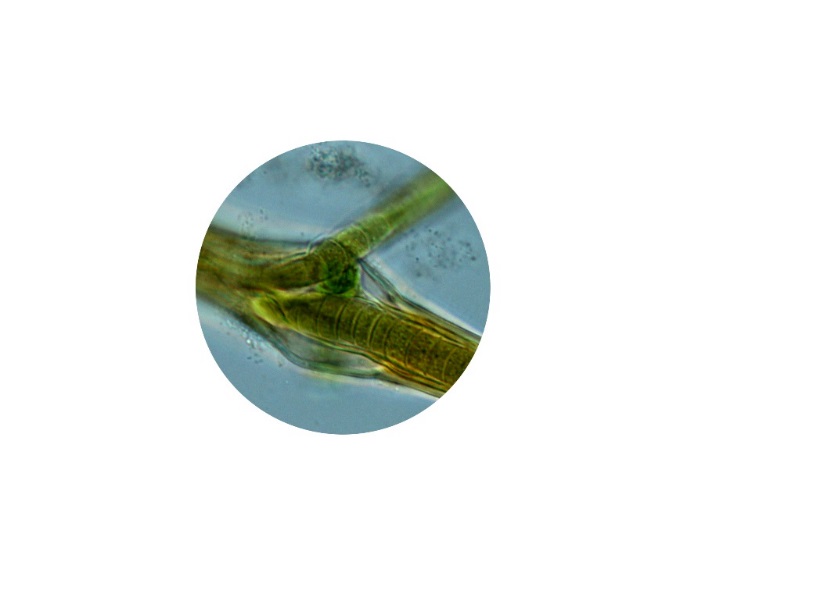 Cyanobacteria, Cyanophyta – Sinice

Prokaryota/G- bakterie                                     Nemají jádro ani vakuoly
Evolučně staré
Tylakoidy 
Fykobilizómy s proteiny
Sinicový škrob
Rostlinný typ fotosyntézy
Heterocyty (N2-asimilace)
Akinety/Arthrocyty
Aerotopy
Nepohlavní rozmnožování
Hormogonie
Téměř všechny biotopy
Sinice
Systém
Třída: Cyanobacteria
1. řád Chroococcales - jednobuněční zástupci, kteří žijí buď samostatně nebo se sdružují do kolonií

2. řád Oscillatoriales – jednoduché vláknité sinice

3. řád Nostocales – vláknité sinice s heterocyty, občas s nepravým, ale nikdy s pravým větvením

4. řád Stigonematales – vláknité sinice s heterocyty a s pravým větvením
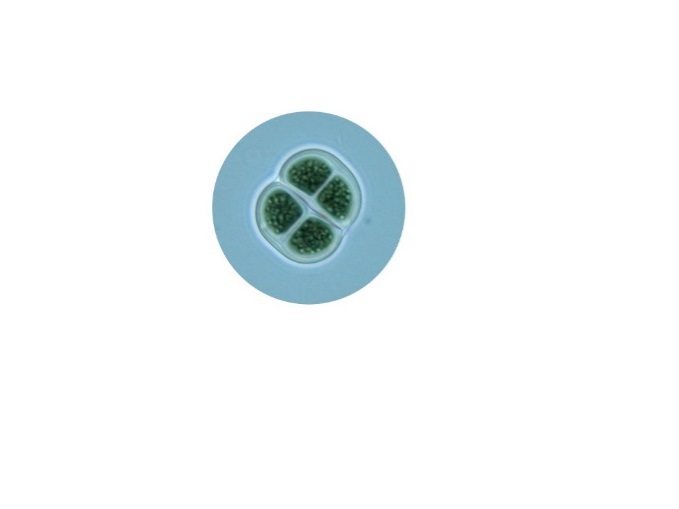 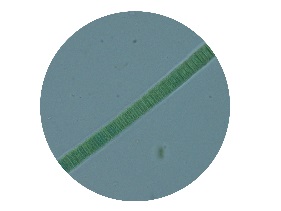 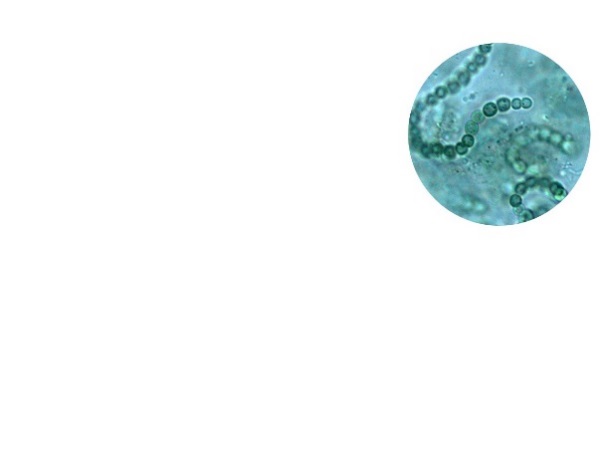 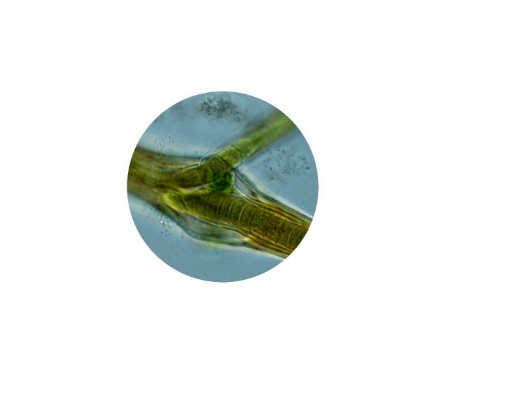 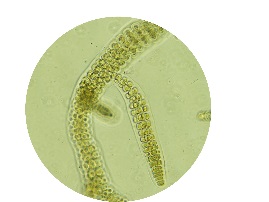 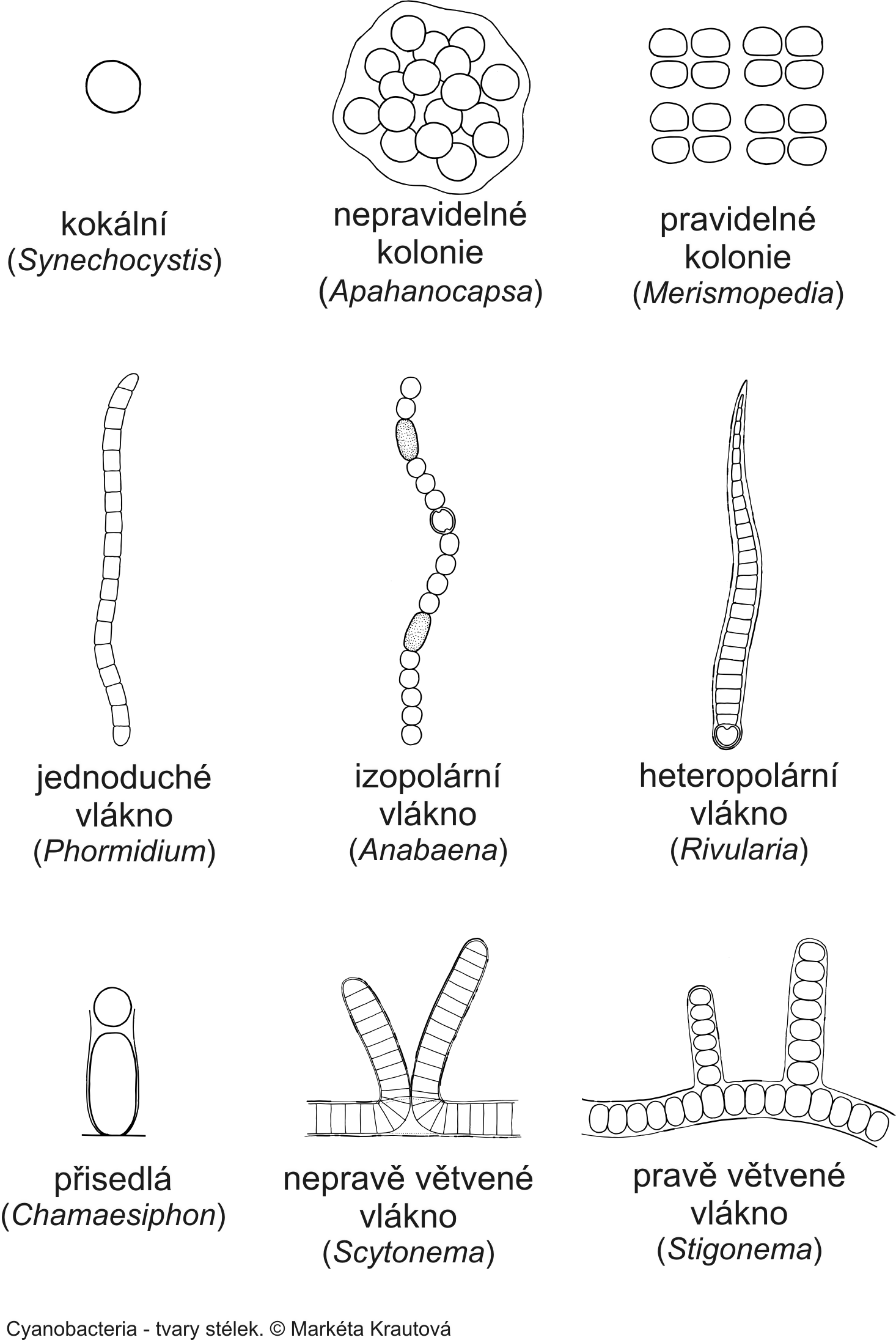 Odd.: Cyanophyta/Cyanobacteria     Třída: Cyanophyceae      Řád: Chroococcales Chroococcus sp.
Nativní preparát:
Trvalý preparát:
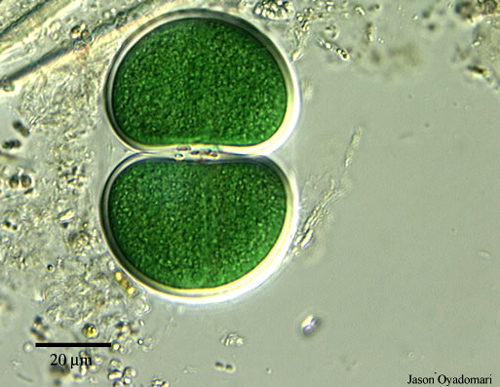 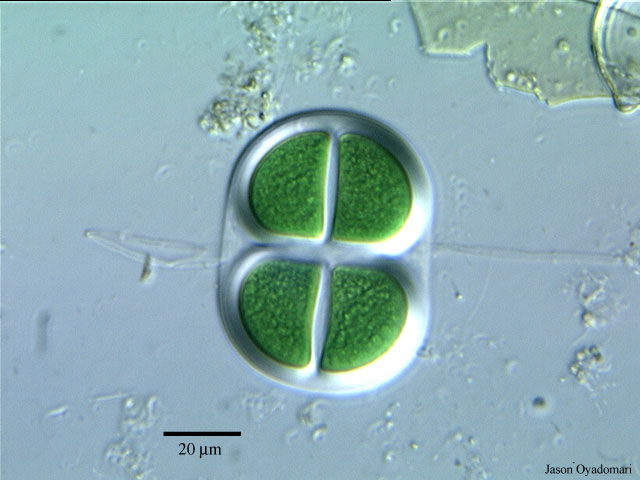 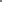 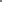 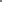 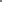 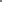 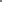 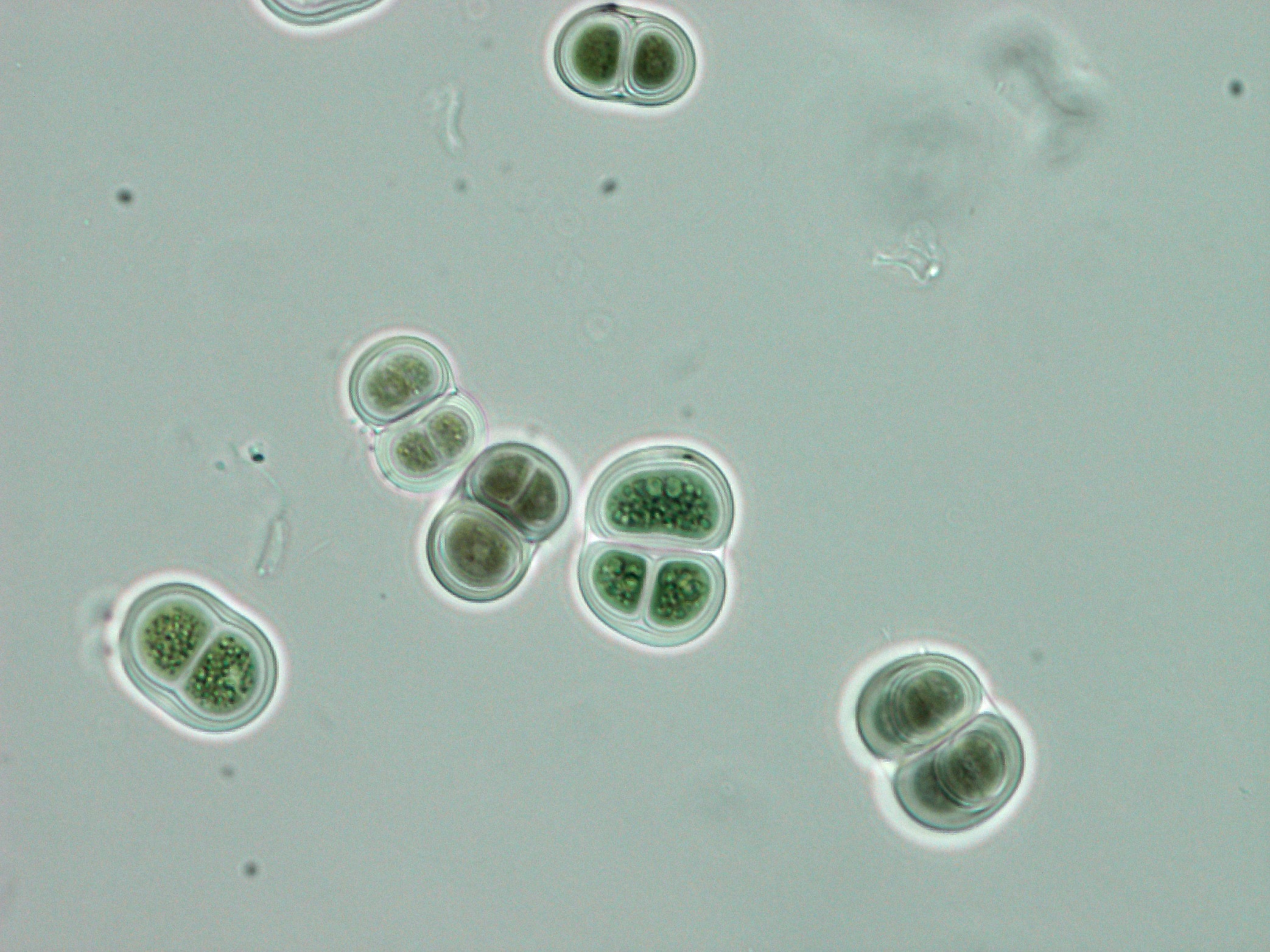 vegetativní buňka
Kreslíme preferenčně z nativního preparátu
slizové obaly
Odd.: Cyanophyta/Cyanobacteria     Třída: Cyanophyceae     Řád: Oscillatoriales    Oscillatoria sancta
vegetativní vlákno
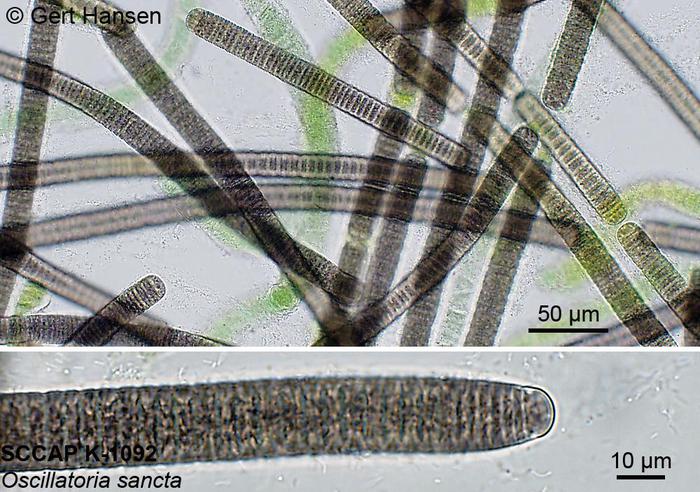 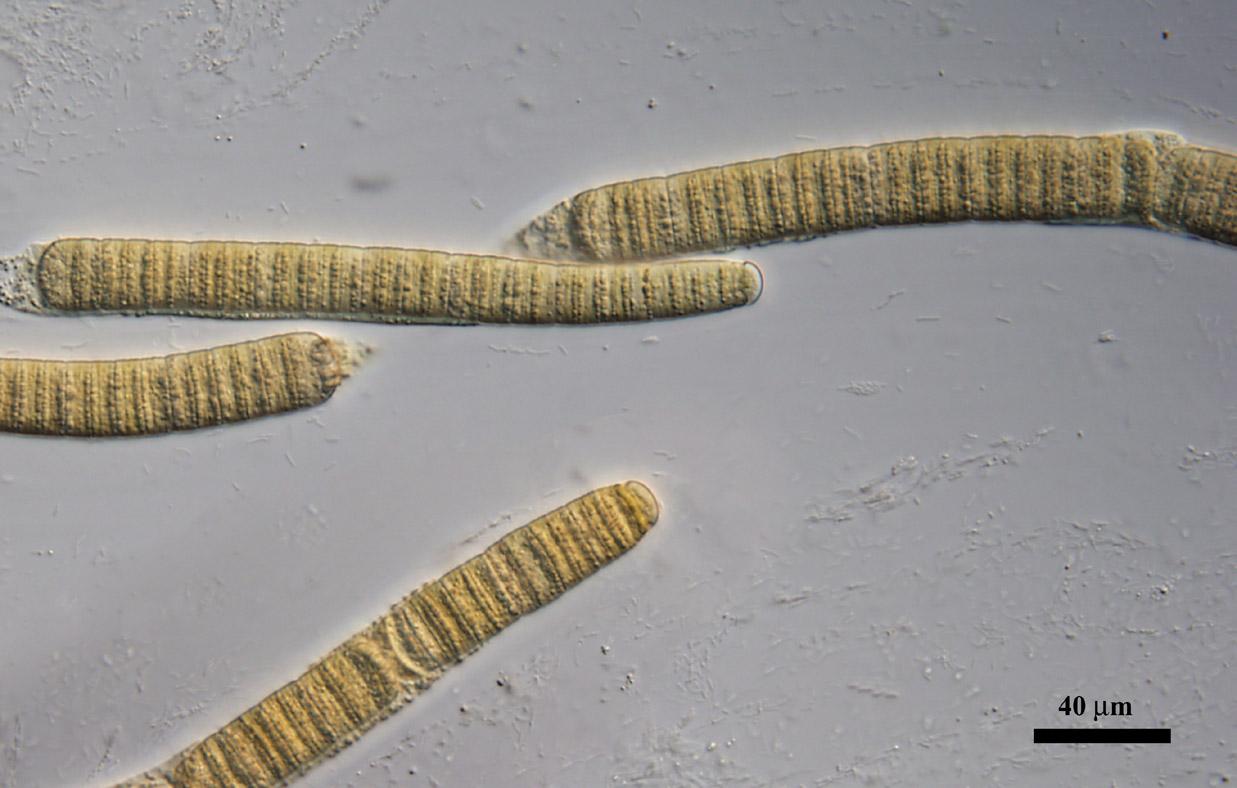 vegetativní buňka
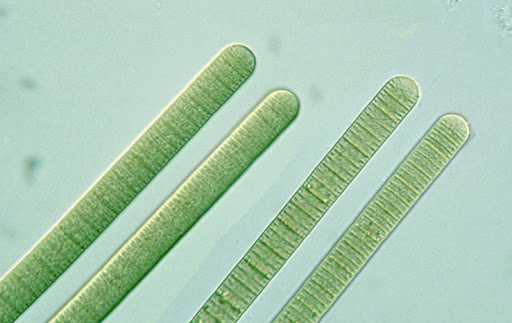 Kreslíme z nativního preparátu. Mohou být viditelné fialovo hnědé slizové obaly, někdy mohou být vlákna jasně zelená.
Mohou být přítomny tmavě zelené až černé odumřelé buňky - nekridické.
Odd.: Cyanophyta/Cyanobacteria  Třída: Cyanophyceae   Řád: Oscillatoriales    Limnospira maxima
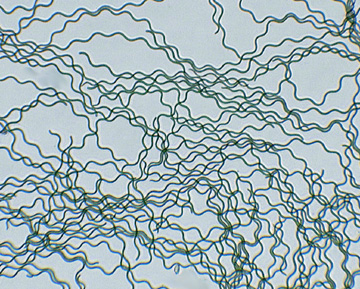 Nativní preparát. Spirálně stočená vegetativní vlákna.
Odd.: Cyanophyta/Cyanobacteria     Třída: Cyanophyceae     Řád: Nostocales    Nostoc sp.
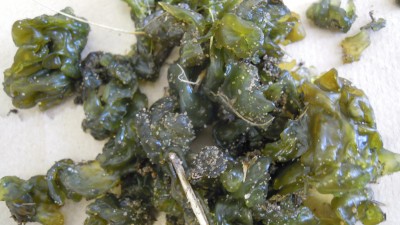 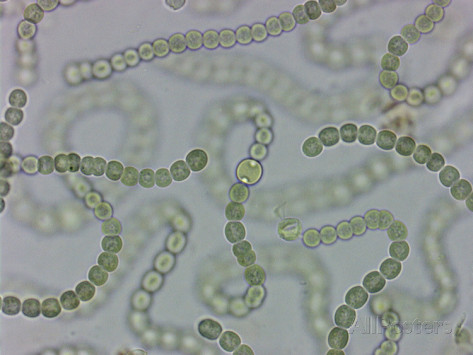 heterocyt
makroskopická kolonie
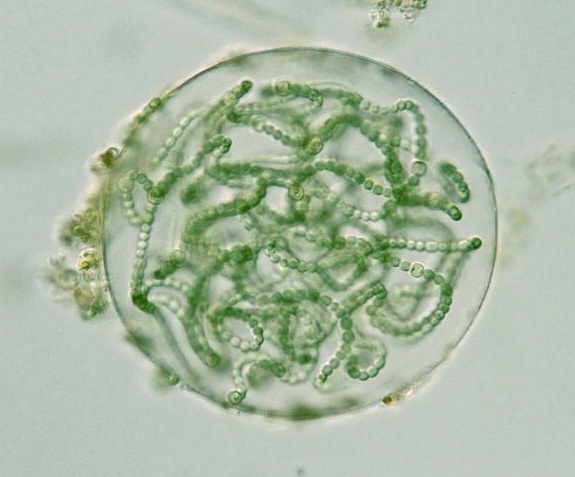 vegetativní vlákno
slizové obaly
Nostoc sp. Nabarvený trvalý preparát
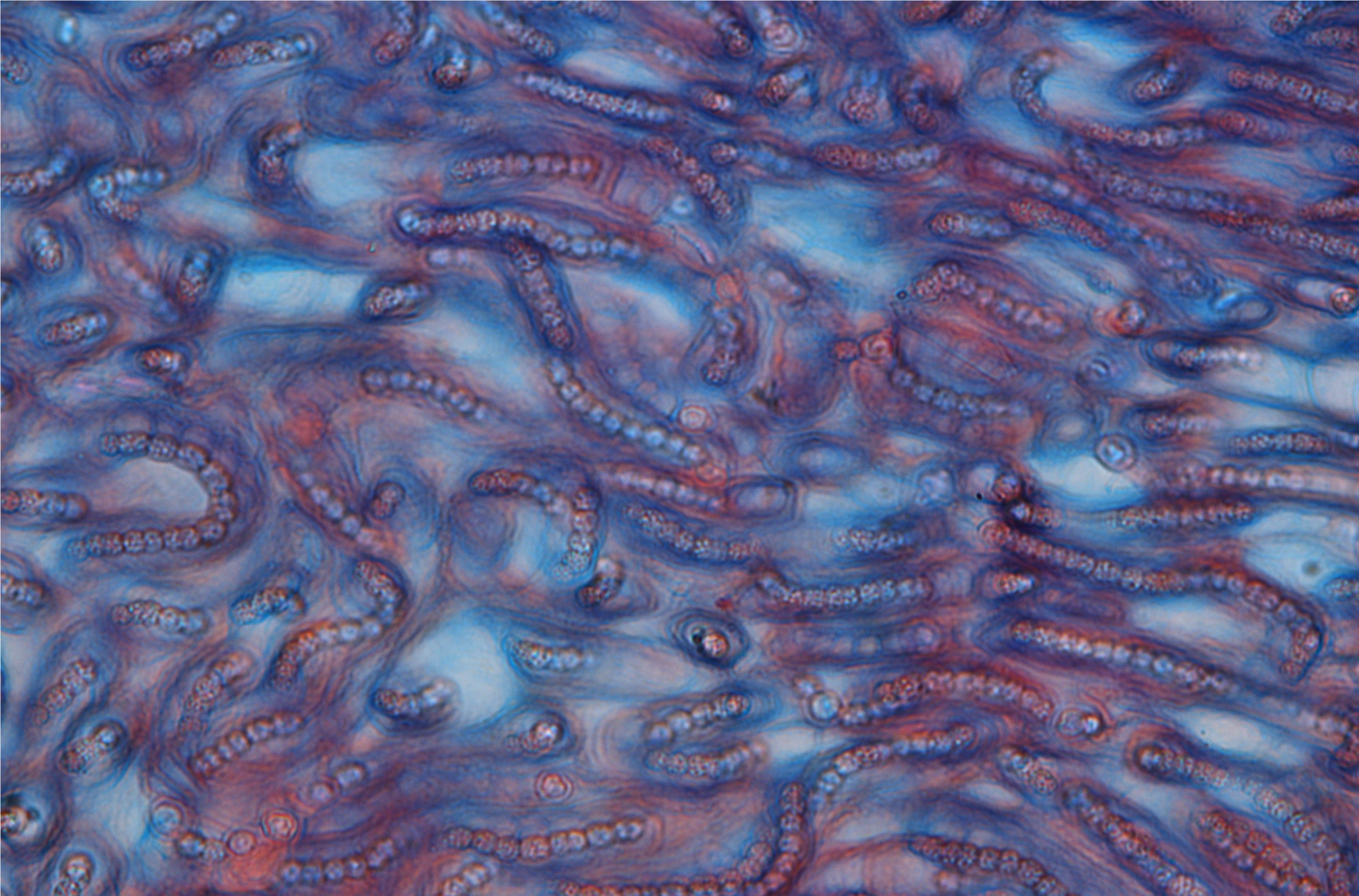 Odd.: Cyanophyta/Cyanobacteria Třída: Cyanophyceae  Řád: Nostocales
Scytonema sp.
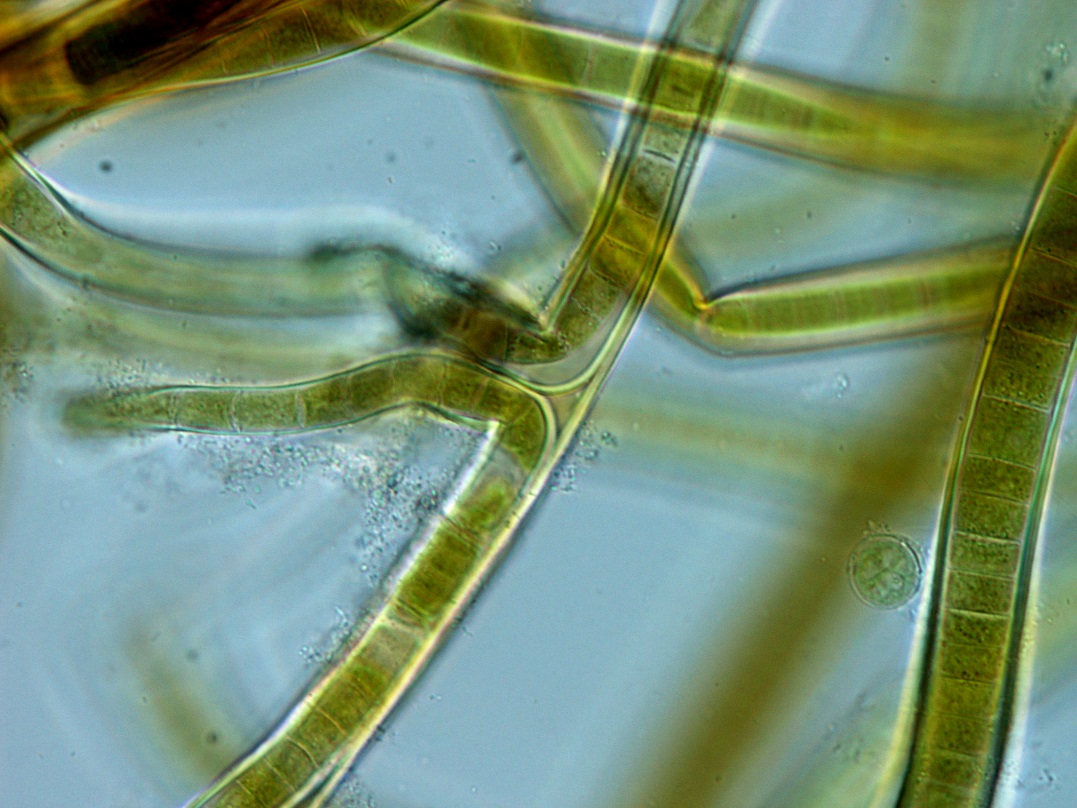 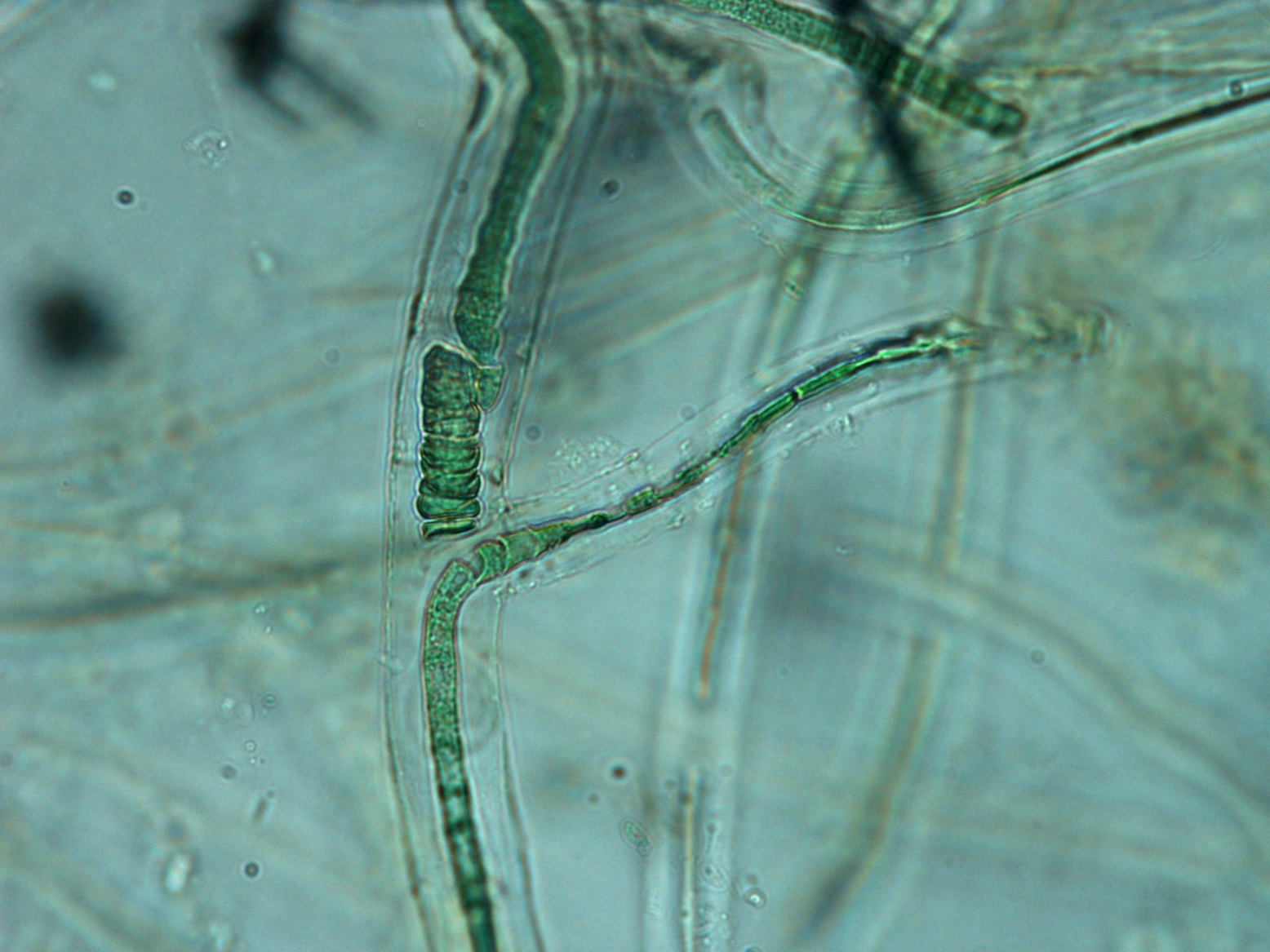 nepravé větvení
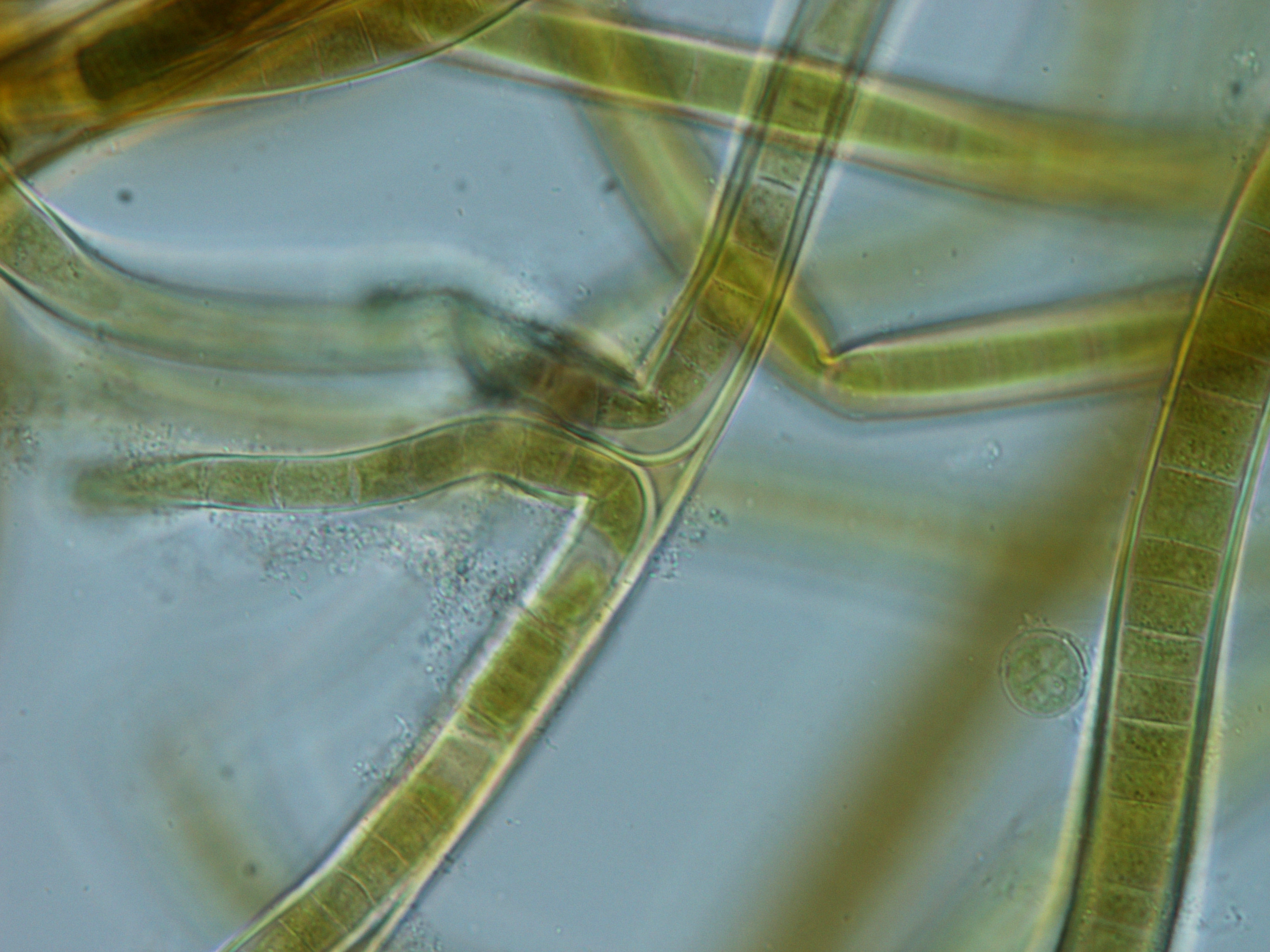 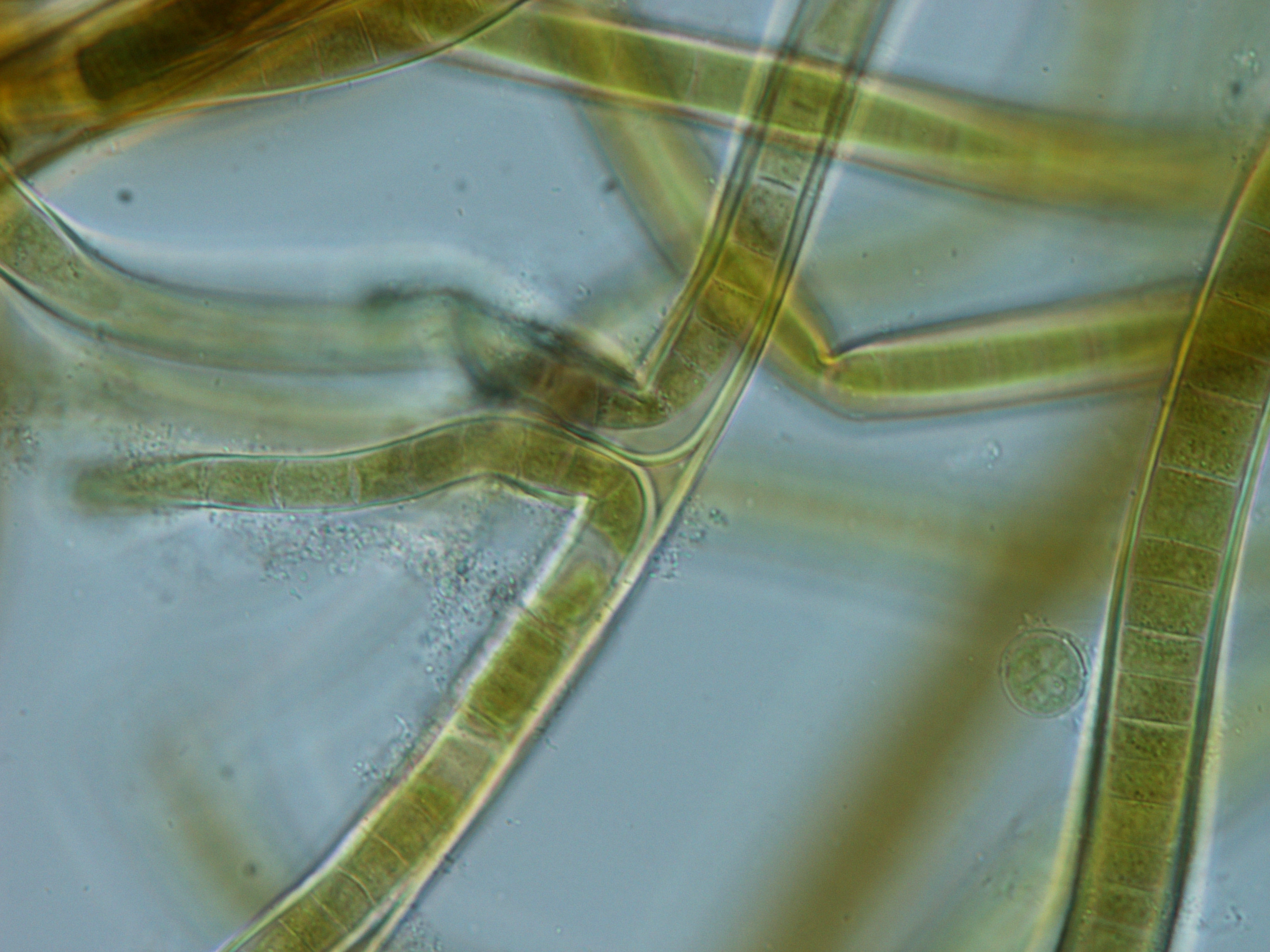 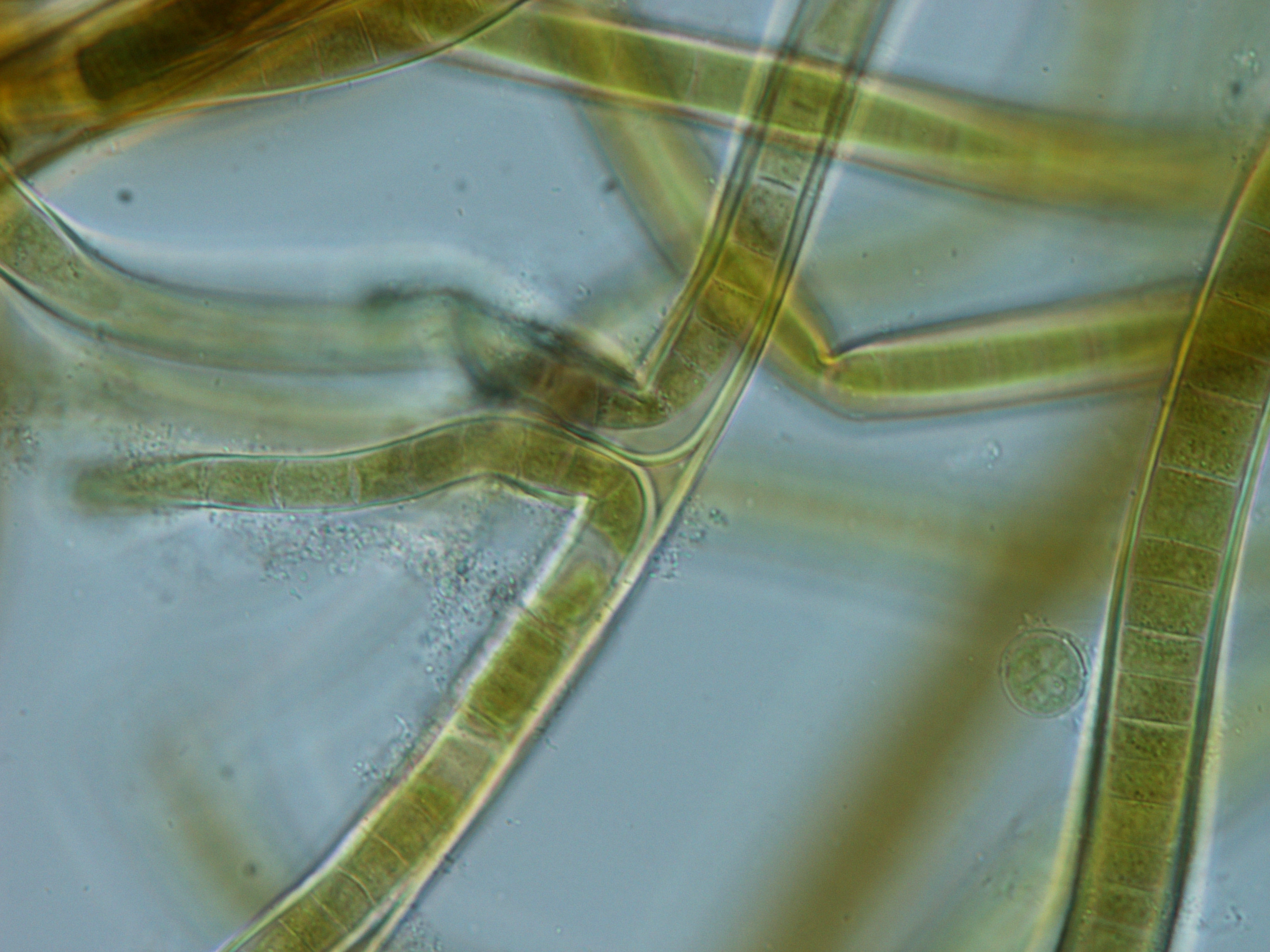 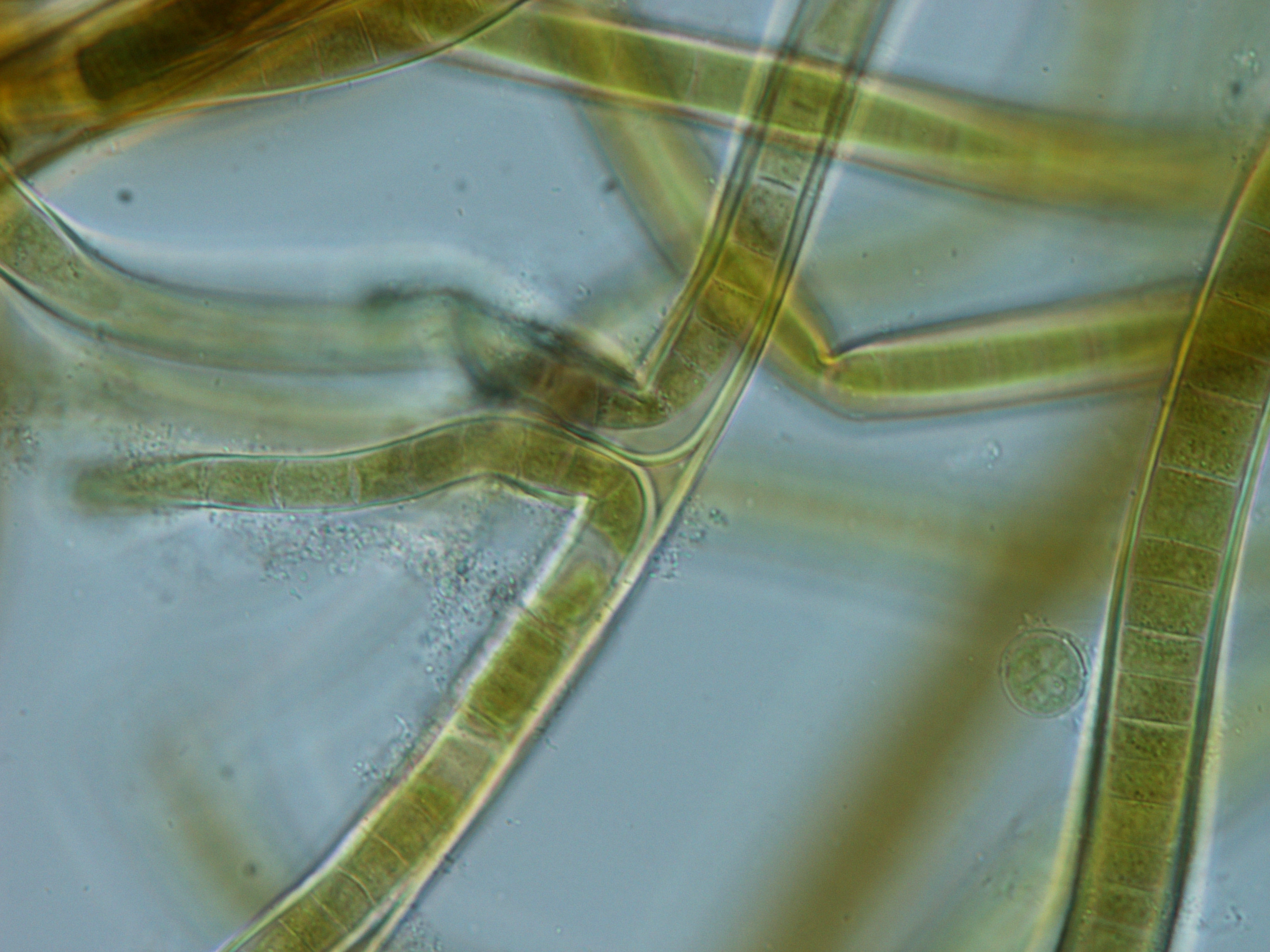 nepravé větvení
vegetativní buňka
slizová pochva
Nepravé větvení se musí hledat, nenechte se odradit. Podívejte se na trvalý i nativní preparát a vyberte si, který zakreslíte.
Odd.: Cyanophyta/Cyanobacteria     Třída: Cyanophyceae      Řád: Stigonematales Stigonema sp.
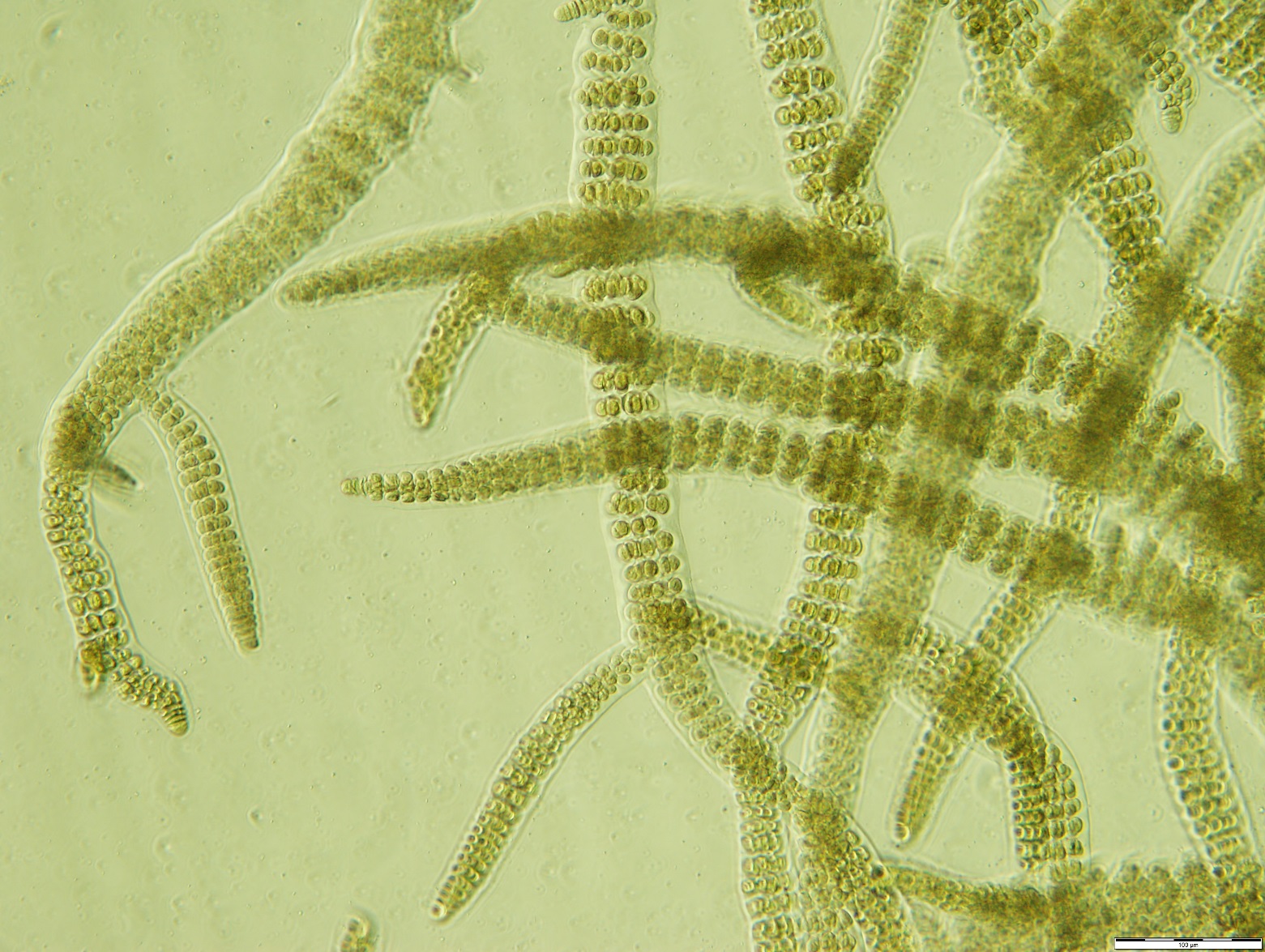 pravé větvení
Tato sinice je jako jediná pouze v trvalém preparátu. Je dobré nakreslit si pod menším zvětšením strukturu větvení a pod větším zvětšením detail.
Odd.: Cyanophyta/Cyanobacteria     Třída: Cyanophyceae      Řád: Stigonematales Stigonema sp.
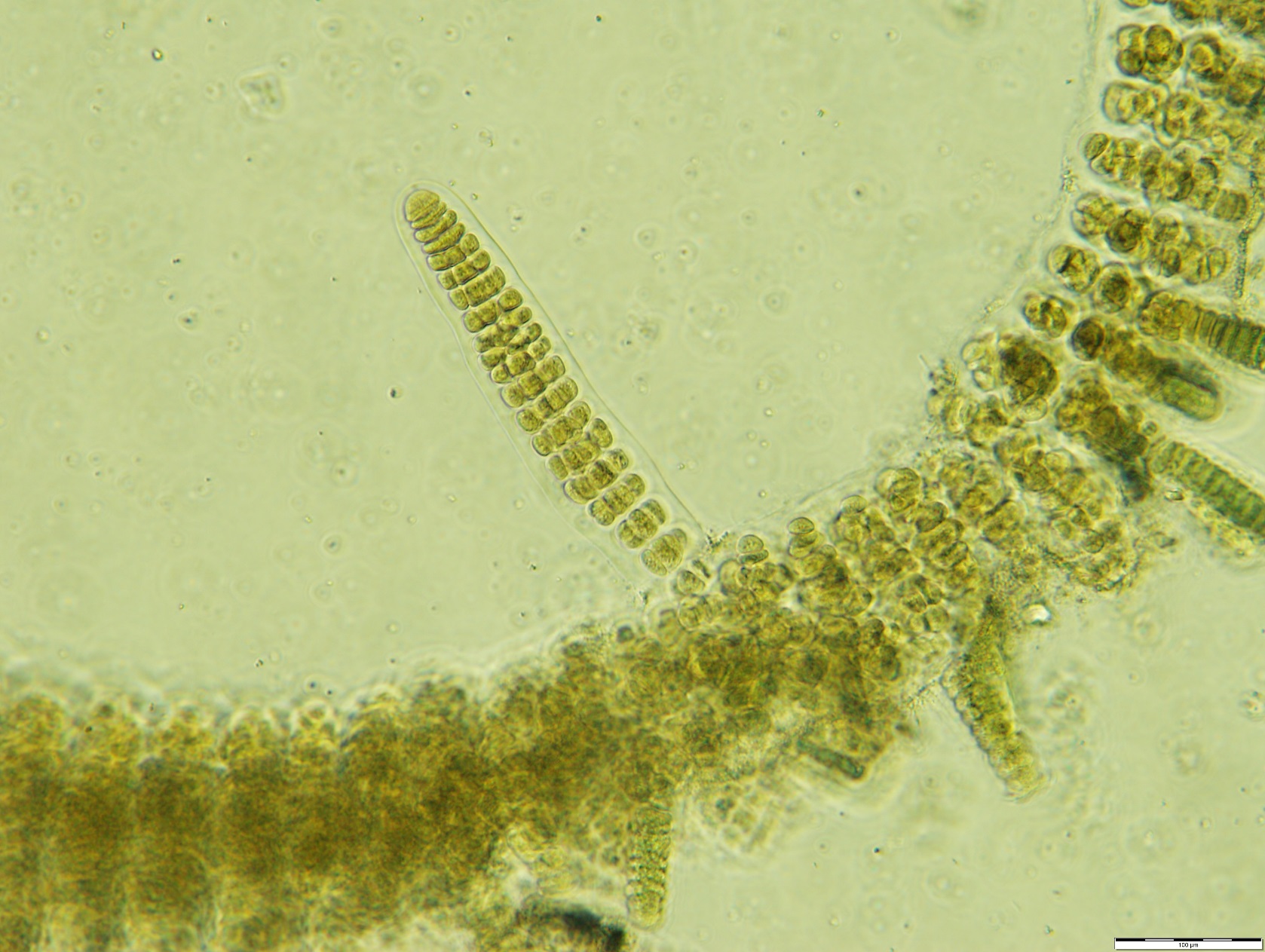 vegetativní buňky
Objekty
Třída: Cyanobacteria/Cyanophyceae  
       (struktury vyznačené kurzívou nemusí být viditelné)
       1. řád Chroococcales     Chroococcus sp. (vegetativní buňky, slizové obaly)

      2. řád Oscillatoriales      Oscillatoria sancta (vlákno, vegetativní buňka) 
                                                 Limnospira maxima (vegetativní vlákno)

      3. řád Nostocales    Nostoc sp. (heterocyt, vegetativní vlákno, slizové obaly)
                                         Scytonema sp. (vegetativní buňka, slizová pochva, nepravé větvení)

      4. řád Stigonematales  Stigonema sp. (vegetativní buňka, pravé větvení)
                                              (rod Stigonema kreslíme dvakrát, zvětšení 100x a 400x)
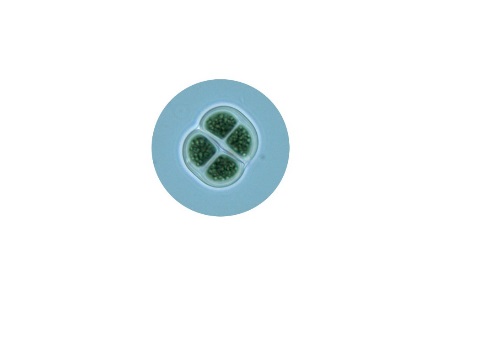 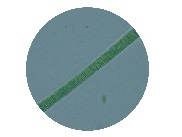 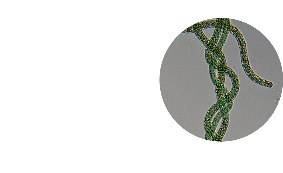 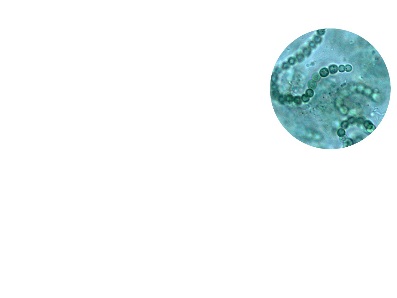 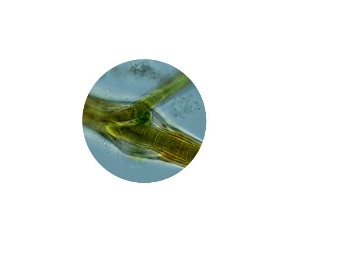 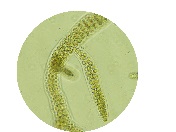 V závěru zhodnoťte, zda byla kultura sinice rodu Nostoc pěstována v médiu bohatém, nebo naopak chudém na dusík.